Решение неравенств второй степени с одной переменной
Демонстрационный материал

9 класс
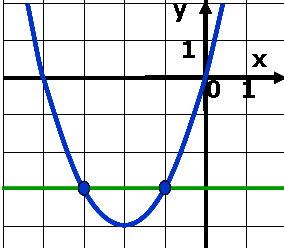 Преподаватель: Колозян Элина Шаваршевна
у
1
0
1
х
Положительные и отрицательные
значения квадратичной функции
Квадратичная 
функция 
положительна при
-1
3
х ϵ(-∞ ;-1)ᶸ(3;∞)
Квадратичная 
функция 
отрицательна при
хϵ(-1;3)
у
1
0
1
х
Квадратичная 
функция 
положительна при
-3
-1
хϵ(-3;1)
Квадратичная 
функция 
отрицательна при
х ϵ(-∞ ;-1)ᶸ(3;∞)
Положительные и отрицательные 
значения квадратичной функции
?
?
?
?
Нет
Нет
Нет
Нет
!
!
!
!
Д
Д
Д
Д
а
а
а
а
Является ли неравенство квадратным?
Решить неравенство:
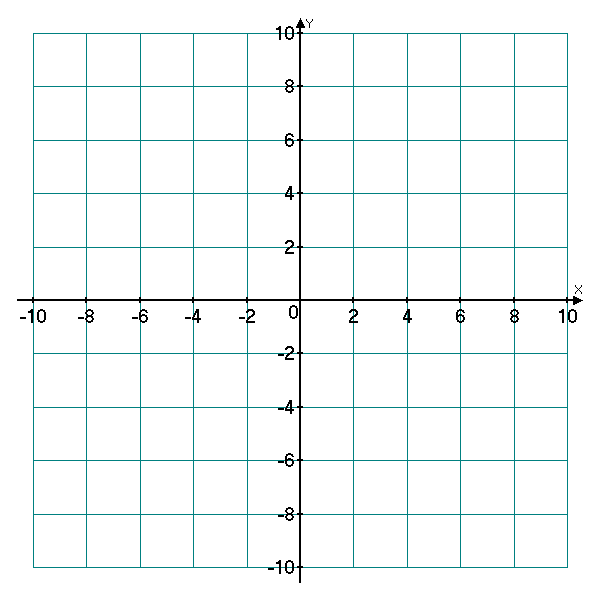 +
Решить неравенство:
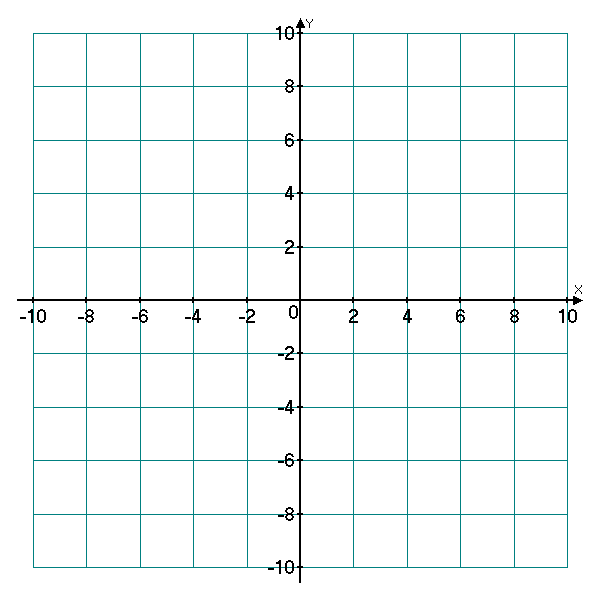 +
-
-
Решить неравенство:
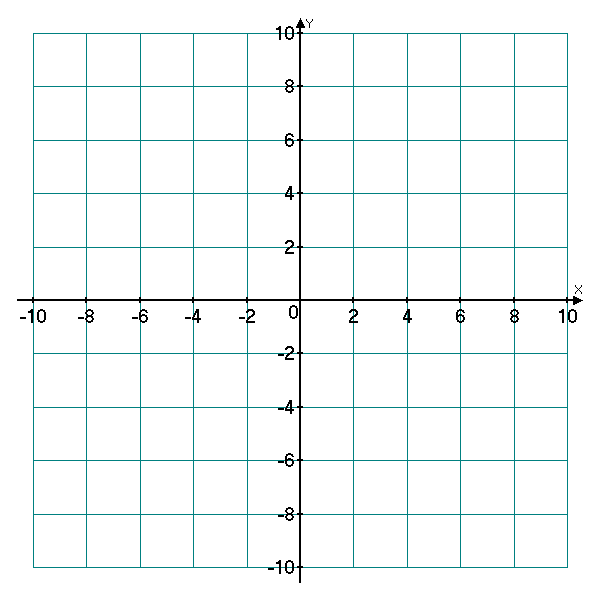 +
+
Решить неравенство:
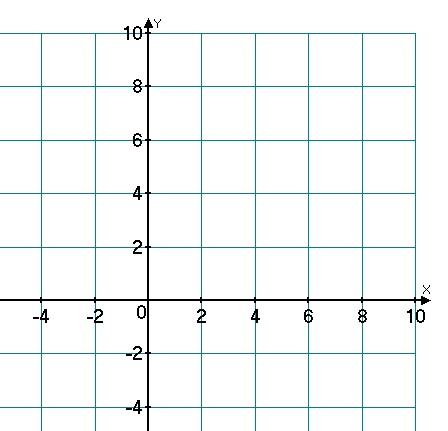 +
+
Нет решений
у
0
х
Решите неравенство:
4
1
?
Правильный ответ:
у
0
х
Решите неравенство:
-3
?
Правильный ответ:
у
0
х
Решите неравенство:
-2
3
?
Правильный ответ:
Домашнее задание
п.8
№116(а,б,в)


Спасибо за урок!